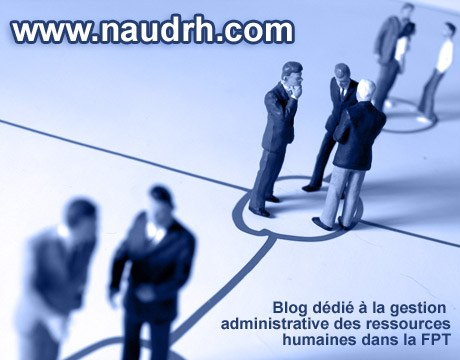 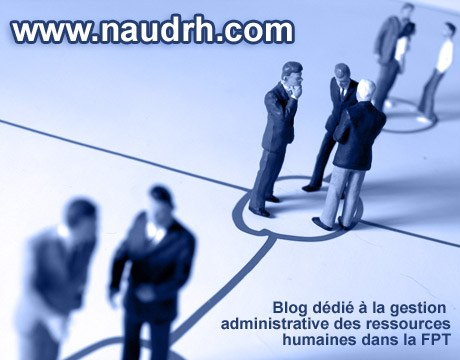 Les adhérent(e)s
Spécialistes et non spécialistes de la gestion administrative des Ressources Humaines dans la Fonction Publique Territoriale …
activités proposées
1 journée-rencontre annuelle
 Actualités et thèmes professionnels
Groupes d’échanges thématiques
 régulés par des spécialistes
Revues d’information trimestrielle
Défense des adhérents en cas
de contentieux statutaires
 Expertises RH
Débats en ligne
 Avec des DRH
animation de stands dans les salons spécialisés
 promotion du statut
Journée-rencontre annuelle sur des thèmes professionnels
Actualités RH
à partir de 9 heures
animées par des spécialistes RH
suivies par un cocktail pour permettre les échanges … parfois suivies d’un dîner …
dans différents lieux de séminaires de la région Aquitaine
Animations spécialisées
interventions-témoignages
Salons spécialisés
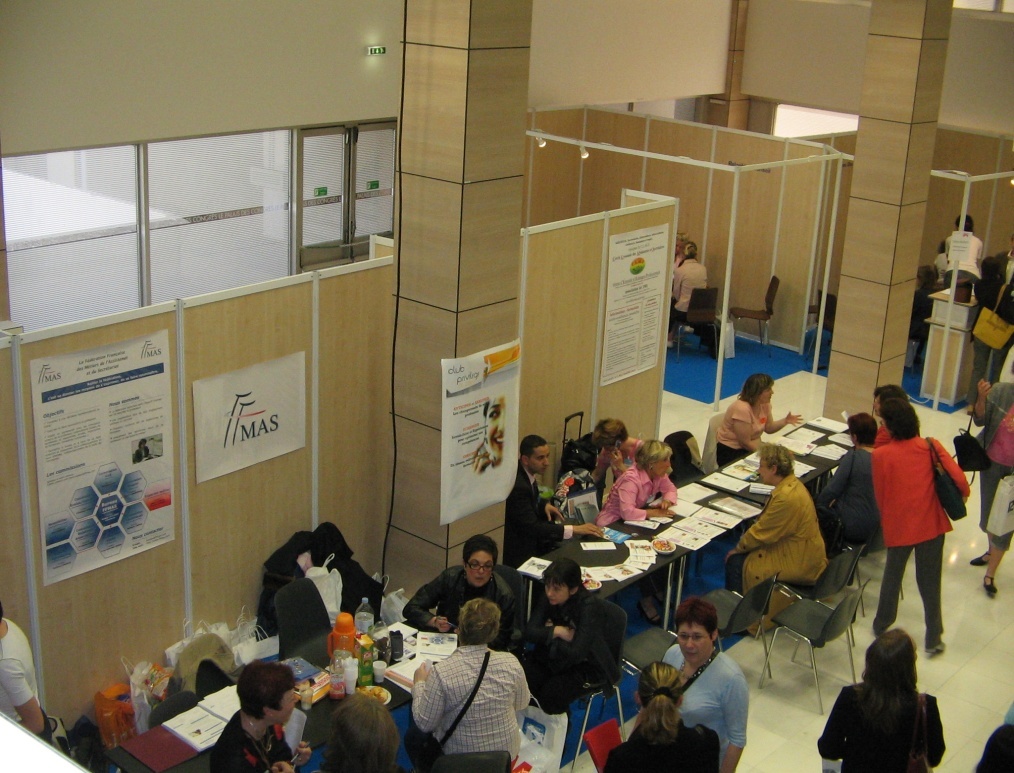 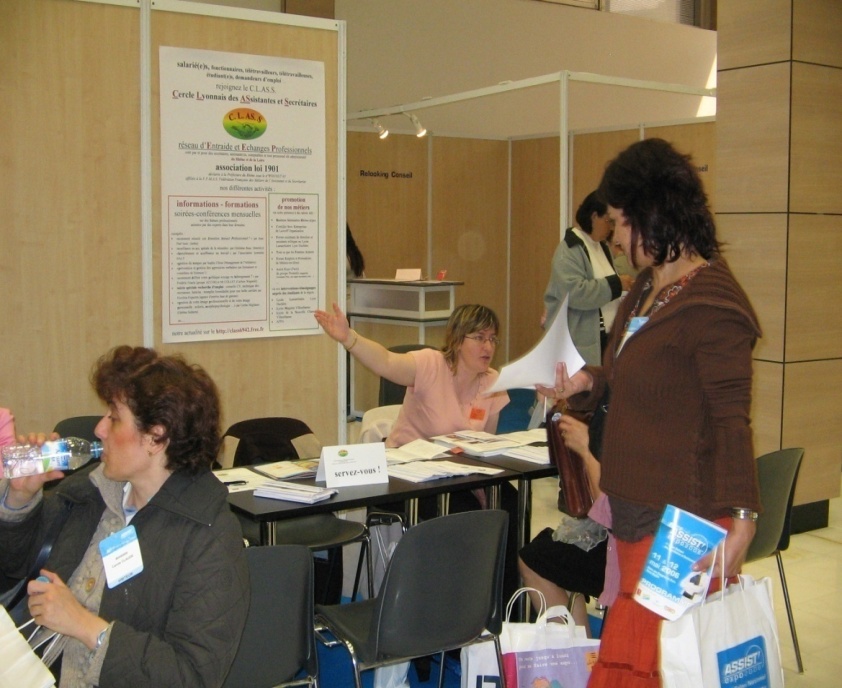 animation de 
tables rondes
chaque trimestre
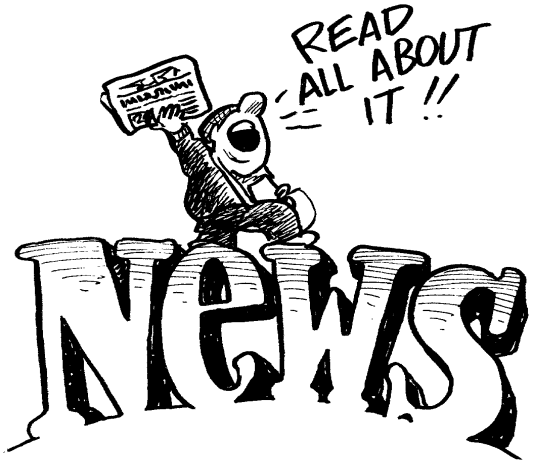 NEWS RH
la lettre d’information du réseau
Actualités RH,

Témoignages, expériences
coups de cœur,
 
Evènements de la profession 

Présentation de formations

Le dossier du mois
Offres des partenaires de www.naudrh.com …

Talents & passions extra-professionnels des membres de www.naudrh.com 

Contacts utiles …
adhésion 2009 du 1/09 au 31/12 de l’année suivantepermettant
Accès à l’expertise statutaire de naudrh.com

Entrée GRATUITE à chaque journée rencontre

 l’abonnement NEWS RH, lettre d’information du réseau

participation à des groupes d ’échanges 

et plusieurs autres activités …
bulletin d’adhésion téléchargeable sur le http://www.naudrh.com